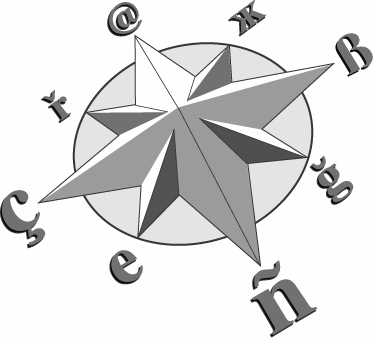 We ought to re-think synonymy, shouldn’t we? A corpus-based reassessment of twoEnglish modals’ substitutability
Bert Cappelle
Gert De Sutter

Faculty of Translation Studies
University College Ghent
[Speaker Notes: Dag BertIn de bijlage vind je oud materiaal in een iets nieuwer jasje. Ik hoop dat de uitleg die ik erbij vermeld volstaat, anders roep je maar even. Om een lang verhaal kort te maken: ik kan de interactie-effecten die jij voorstelt niet testen, want minstens een van de variabelen in het interactie-effect was al significant in een 'gewone' analyse. Zijn er andere interactie-effecten die jij nog wil testen, interacties dus tussen variabelen die in de 'gewone' analyse significant waren.Ik kijk dadelijk ook nog eens naar dat artikel van Gries & Divjak, en laat je daarna weten hoe we dat kunnen integreren in de presentatieEen paar suggesties bij de (prima) ppt:- Slide 7: ik ga niet volledig akkoord met de conclusie 'not objectively verifiable'. It's hard, absoluut, maar de opdracht voor de corpuslinguïst is om manieren te vinden om het verschil tussen objectief en subjectief te operationaliseren. Ik zeg dus wel degelijk manieren, verschillende operationalisaties die je naast elkaar legt en met elkaar vergelijkt, ten einde beter vat te krijgen op het verschil. Zelfde opmerking geldt voor een aantal andere factoren die je later in de presentatie noemt.- Slide 17: hier zou ik al even vermelden dat de selectie van de data ervoor zorgt dat we het effect van modus (gesproken vs. geschreven) niet kunnen testen, aangezien we ervoor gecontroleerd hebben. In vervolgonderzoek kunnen we dat erbij nemen.- Ik zou ergens in de presentatie nog een overzicht geven van alle 8 variabelen die significant zijn. tenzij ik erover gekeken heb, staat die lijst er niet in. Ik zou ook het tabelletje presenteren dat ik in de bijlage heb meegestuurd, gewoon ter volledigheid (geeft, vind ik, vertrouwen).- Slide 20: ik zou de informatie hier vervangen door iets als het volgende:Statistical modeling of the variation:- Do all exp. variables have a significant effect on the choice between should and ought?- What is the relative impact of each exp. variable?- How do the different exp. variables relate to each other? Are some of the variables redundant given the effect of other variables- What is the collective effect of all exp. variables on the choice of word order? How much of the variation in the data set can be explained by the variables?- What is the predictive power of the model? To what extent can we predict on the basis of the set of variables what language users will choose: should or ought?- Aan het eind een slide toevoegen met future work:* refining operationalizations of 'complex' variables as subjectivity and objectivity* Introducing new variables to the model, such as ???* Including interaction effects* Investigating the influence of individual verbs / authors on the global picture by means of mixed effects modelsGroetjesGert
Nieuwe analyse met main effects (met minimale veranderingen)
 
Opmerking: ik heb de analyse van de vorige keer overgedaan met exclusive van de niet-significante variabelen. Ik heb die niet-significante variabelen uit het model gegooid, omdat die het effect van de significante variabelen kunnen vertroebelen. In de pratkijk blijkt dat nogal meet e vallen, maar Koen bevestigt me dat date en standaardpraktijk is; gooi alles uit het model dat niet significant bijdraagt en herfit het model dan
 
Parameter and its setting for selection of should
Odds ratio
Significance
Subject-operator inversion: yes
12.3
***
Following word: ’ve
10
**
Adverb: none or right after the auxiliary
4.1
**
Polarity: (verb-marked) negative
2.9
***
Modal proposition embedded by an item like suggest: yes
2.6
**
Past-time reference: no
2.3
***
Modal proposition embedded by a cognition item: no
2.2
***
Person of the subject: third
1.9
***
Table 2: Statistical model of the variation between should and ought to, with predictors for should, odds ratios and significance levels (‘***’: p < 0.001; ‘**’: p < 0.01; ‘*’: p < 0.05; ‘n.s.’: not significant); ‘n.a.’ = not applicable
 
c-value = 0.678
VIF (Variance Inflation Factors) zijn excellent, want varieert tussen 1.007 en 1.05 (hetgeen erop wijst dat er geen collineariteit is)
 
 
Nieuwe analyse met interactie-effecten (met minimale veranderingen)
 
Noot vooraf: de interactive-effecten die je me hebt doorgestuurd heb ik niet kunnen integreren, omdat er minstens één variabele bij was die in het oorspronkelijke model al niet-significant was: het heft geen zin om een interactive-effect te testen tussen twee variabelen als een ervan al niet significant is in een analyse met enkel main effects.
 
 

Dag BertIk probeer hieronder kort samen te vatten wat Divjak en Gries 2006 gedaan hebben. Ik geloof dat het relevant is als je hier en daar eens een keer verwijst naar hun werk.- Zij beweren dat synoniemen hetzelfde uitdrukken, maar vanuit verschillende perspectieven (blz. 24). Ik neem aan dat wij het daarmee eens zijn.- Een van de problemen die zij aanraken, maar niet behandelen, is het delineation problem: hoe weet je welke woorden synoniemen zijn van elkaar? Zij laten zien dat voor de Russische werkwoorden van 'proberen' er heel verschillende sets van werkwoorden opgesteld worden door verschillende onderzoekers. Is het bij ons een clear case? Zo ja, kan je dat op objectieve gronden aantonen?- Een ander probleem is het structuring probleem: niet alleen het aantal werkwoorden in zo'n synoniemenset verschilt, ook de interne structuur verschilt.- Een basic concept dat zij introduceren is het 'behavioral profile': dat is de set van waarden per werkwoord voor verschillende werkwoorden. Dat komt overeen met wat wij gedaan hebben: ought en should zijn gecodeerd voor 8 variabelen: de combinatie van de specifieke waarden per werkwoord is een behavioral profile, dat zegt hoe het synoniem gebruikt wordt in real language use, en hoe het verschil van het near synonym.- Zij gebruiken hiërarchische clusteranalyse om inzicht te krijgen in de semantisch-conceptuele structuur van de set near-synonyms. Volgens mij kan onze logistische regressie daarnaast staan. Zij kunnen geen gebruik maken van logreg, omdat ze meer dan twee werkwoorden tegelijkertijd bestuderen. Maar op zich is die clusteranalyse van hen geen betere techniek om dit soort van vragen te behandelen. Hun opmerking kan natuurlijk wel zijn dat wij er een geïdealiseerde set van gemaakt hebben, dat we andere near-synonyms over het hoofd hebben gezien.- Basishypothese is dat de distributionele eigenschappen van de werkwoorden semantische (dis)similariteit weerspiegelt. Standaardopvatting, die ook ten grondslag ligt aan onze analyses: wij gebruiken ook syntagmatische variabelen om de semantische verschillen tussen should en ought te duiden.- Zij hebben zomaar eventjes 87 variabelen onderzocht! Misschien moeten wij daaruit concluderen dat we het best ook nog even op zoek gaan naar andere variabelen. De variabelen worden in het artikel besproken vanaf blz. 30. het artikel vind je op Gries' website. Het is het 2006-artikel met Divjak. De lijst van variabelen bevat misschien ideeën voor ons? Zij bestuderen enkel, of toch voornamelijk, objectiveerbare formele parameters.Mocht er nog wat zijn, Bert, dan laat je het maar weten, he. Ik lees vanavond mijn mail nog wel een keer. Mocht ik je niet meer horen: veel succes in Helsinki!GroetenGert]
Overview of our talk
Examples illustrating apparent synonymy
Challenge: prove they’re not substitutable
Previously proposed differences, such as:
should is subjective; ought to is objective
ought to suggests nonfulfilment; should doesn’t
should is often used epistemically, ought to isn’t
Our study: data, questions, method, results
Discussion: does free variation exist?
Some examples
Check the quality of the paper. It should not be limp, shiny or waxy and the heavily printed areas ought to feel crisp and slightly rough.　
[apparently used as stylistic variants]

I’m not all that I should be and all that I ought to be …
[one is used to strengthen the meaning of the other]

Suppose I ought to tell him that, shouldn’t I?
[even used as an alternative in tags]
Received opinion
Ought to and should can replace each other

“It is not at all clear that (…) English makes any distinction between should and ought to. They seem to be largely interchangeable.”　
(Palmer, 1990: 122)
The challenge
On which grounds, if any, can should and ought to be distinguished?

That is, 

which factors, if any, have a unique impact on the choice of should vs. ought to?
Previously proposed differences
(1) Subjectivity vs. objectivity
“Although should and ought to are often interchangeable, there is a slight difference of meaning between them.　
When using should the speaker expresses his own subjective view; 
ought to is more objective and is used when the speaker wants to represent something as a law, duty or regulation.”
(Declerck, 1991: 377, after Swan, 1980: 550)
I ought to/?should congratulate her, but I don’t think I will.  (Declerck, 1991: 377)

Is should really more subjective here (and in all other instances)?
Hard to verify objectively...
Testable question:

Is (a) relatively more frequent than (b)?
(a) I think you should...
(b) I think you ought to...
Previously proposed differences cntd.
(2) Implication of nonfulfilment or not
Ought to, unlike should, suggests that the situation is “overdue or may be delayed” or might not take place at all.
(Close, 1981: 121; Gailor, 1983: 348-9)
As you should know, ...
As you ought to know, ... [more aggressive: implies the addressee doesn’t yet know]
(Westney, 1995: 170)

Again, hard to verify...
Testable question:

Is  (a) relatively less frequent than (b)?
(a) X should have verb-ed [counterfactual]
(b) X ought to have verb-ed [counterfactual]
Previously proposed differences still cntd.
(3) accepting of epistemic use (probability) or less so
It is “theoretically possible to imagine ought to being used epistemically but that seems very rarely to occur. In general ought to is interpreted deontically.”  (Palmer, 1987: 134)

(But see Degani (2009) for a very different assessment.)
She should be about fifty now. [it’s probable]
She ought to be about fifty now. [idem]

Not always clear-cut, i.e. often “merger” between deontic/epistemic:
Come on, nearly everybody should/ought to be able to work this one out now.
Testable question:

Is the ratio  of (E+M) to D really higher for should than for ought to?
(E = epistemic; M = merger; D = deontic)
Some further previously proposed differences
should is more common than ought to 
	(19:1 in two different recent corpus counts: Kennedy, 2002; Collins, 2009)
should (esp. epistemic should) is “evenly distributed across speech and writing”, but ought to is “more robust in speech than in writing” (Collins, 2009)
“unlike should, ought to occurs mostly in positive statements, not in negative and interrogative sentences” (Aarts and Wekker, 1987: 193; cf. also Harris, 1986)
Corpora used for this study
per million words
9:1
36:1
Materials selected
500+ examples of each modal extracted
	±50% spoken and ±50% written discourse
	 we can’t test effect of modus 
uninterpretable examples removed
irreplaceable examples of should removed
e.g. 	Funny you should say that.
		Should someone suddenly die...
		I should sincerely hope not.	
eventually: 
	461 cases of should; 491 cases of ought to
Multiple variables investigated
65 values, e.g. 
deontic vs. epistemic vs. merger
1st vs. 2nd vs. 3rd person subject
present vs. perfect infinitive following
clause embedded by think (or other cognition expression) vs. otherwise
positive vs. negative polarity
internal negation (You shouldn’t do that) vs. external negation (You shouldn’t worry about that)
Some regrouping of values was necessary
Methodology: logistic regression
Statistical modelling of the variation:
Are all experimental variables significant?
Relative impact of each variable?
Are some of the variables redundant? 
Collective effect of all variables? 
How much of the variation can be explained by the variables?
What is the model’s predictive power ?
Results: 8 siginificant variables
Results: further specifics
good fit of our model (p = 0.14)
	i.e., our model captures observed variation
excellent VIF (variance inflation factors):
	vary between 1.007 and 1.05
	i.e., no collinearity
rather low predictive power (c = 0.68)
	i.e., closer to 0.5 (no predictive accuracy) than to 1 (full predictive accuracy)
	We’ll get back to this.
Factor no. 1
Should is ±12 times as likely to be chosen when there’s inversion (than when there isn’t)
	
	{Should we /Ought we to} do that? 
	{We should / We ought to} do that.
Factor no. 2
Should is 10 times more likely to be chosen before contracted have (than otherwise)
	
	You {should’ve / ought to’ve} told me.
	You {should have / ought to have} told me.
Factor no. 3
Should is 4 times as likely to be chosen when there’s no adverb or when an adverb follows (than when an adverb precedes)
	
	You {should (probably) / ought (probably) to} ignore this.
	You {probably should / probably ought to} ignore this.
Factor no. 4
Should is 3 times as likely to be chosen when followed by not or -n’t (than otherwise)

	We {shouldn’t / oughtn’t to} do this.
	(I don’t think) we {should / ought to} do this.
So, is should more subjective than ought to?

It doesn’t look like it:
ought to is twice as likely to be chosen in a complement clause introduced by think or another cognition verb (than otherwise)

	I think you {should / ought to} give it a try.
	You {should / ought to} give it a try.
Is a ‘should situation’ more likely to be fulfilled than an ‘ought to situation’?

Again, it doesn’t look like it:
‘counterfactuality’ isn’t significant (but our operationalization was far from perfect)
in fact, the reverse is probably true:
It {should / ought to} be pointed out that...
He {should / ought to} be hanged
Finally, is should more often used in a (semi-) epistemic sense than ought to?

Once more, it doesn’t look like it:
the variable ‘meaning’ (deontic vs. epistemic/merger) isn’t significant
Discussion
Descriptive adequacy of our model is high
variables ranked by importance 
	this is a first for comparisons of should & ought to!
variables with a unique impact separated from weaker ‘ride-along’ variables
	e.g.	‘inversion’ has a unique impact;
		‘interrogative sentence’ doesn’t
non-significance of some variables exposed
		e.g. subjective vs. objective (cf. supra)
Explanatory adequacy follows
4 highest-ranking factors can be attributed to ought to being only a semi-modal
%Ought you to go? ~ *Like you to go?
%I ought to’ve gone ~ *I would have liked to’ve gone
%You ought probably to go ~ *You like probably to go
%You ought not to go ~ *You like not to go
However, predictive adequacy rather low
	Two possible explanations (Bert vs. Gert)
should and ought to ARE near-synonymous, so apart from some strong grammatical constraints, they’re in free variation (cf. Cappelle, 2009)
we just haven’t found some of the strongest determining factors yet... let’s keep searching
Modelling results in CxG
[should] and [ought to] can be modelled as two ‘allostructions’ (Cappelle, 2006)
these mini-constructions are components of larger constructional templates:
	e.g.	[[should] XSubject Y]  (i.e. inversion)
			[[should]’ve Verb-ed]
	perhaps also:
			[I think [X [ought to] Y]
			[X [ought to] be hanged]
	(cf. Boogaart, 2009)
Future work
refining operationalisations of 'complex' variables as subjectivity and objectivity
introducing (even) more variables to the model (any ideas?)
including interaction effects
investigating the influence of individual verbs / authors on the global picture by means of mixed effects models
Thank you for your attention.
More details: 
Cappelle, B. and G. De Sutter (2010) “Should vs. ought to,” Distinctions in English Grammar, Offered to Renaat Declerck, ed. by Cappelle, B. and N. Wada (eds.), 92-126, Kaitakusha, Tokyo.

Contact: 
bert.cappelle@hogent.be
gert.desutter@hogent.be
Aarts, F. and H. Wekker (1987) A Contrastive Grammar of English and Dutch. Nijhoff, Leiden.
Boogaart, R. (2009) “Semantics and pragmatics in construction grammar: The case of modal verbs,” Contexts and Constructions, ed. by Bergs, A. & G. Diewald, 213-241, Benjamins, Amsterdam.
Cappelle, B. (2006) “Particle Placement and the Case of ‘Allostructions’,”  Constructions.
	 urn:nbn:de:0009-4-6839.
Cappelle, B. (2009) “Can We Factor Out Free Choice?” Describing and Modeling Variation in Grammar, ed. by Dufter, A., J. Fleischer & G. Seiler, 183-202, Mouton de Gruyter, Berlin.
Close, R. A. (1981) English as a Foreign Language: Its Constant Grammatical Problems, 3rd ed., George Allen & Unwin, London.
Collins, P. (2009) Modals and Quasi-Modals in English. Rodopi, Amsterdam.
Declerck, R.(1991) A Comprehensive Descriptive Grammar of English, Kaitakusha, Tokyo. 
Degani, M. (2009) “Re-analysing the Semi-Modal Ought to: An Investigation of Its Use in the LOB, FLOB, Brown and Frown Corpora,” Corpus Linguistics: Refinements and Reassessments, ed. by Kehoe, Andrew, 327-346, Rodopi, Amsterdam.
Gailor, D. (1983) “Reflections on Should, Ought to, and Must,” English Language Teaching Journal 37, 346-349.
Harris, M. (1986) “English Ought (to),” Linguistics across Historical and Geographical Boundaries: In Honour of Jacek Fisiak on the Occasion of His Fiftieth Birthday. Volume 1, ed. by Kastovski, D. and A. Szwedek, 345-358, Mouton de Gruyter, Berlin. 
Kennedy, G.(2002) “Variation in the Distribution of Modal Verbs in the British National Corpus,” Using Corpora to Explore Linguistic Variation, ed.by Reppen, R. et al., 73-90, Benjamins, Amsterdam.
Palmer, F. R. (1987) The English Verb, 2nd ed., Longman, London.
Palmer, F. R. (1990) Modality and the English Modals, 2nd ed., Longman, London.
Swan, Michael (1980) Practical English Usage, Oxford University Press, Oxford.
Westney Paul (1995) Modals and Periphrastics in English: An Investigation into the Semantic Correspondence between Certain English Modal Verbs and Their Periphrastic Equivalents, Niemeyer, Tübingen.